Documento CWG-SFP-2/4-S4 de agosto de 2017Original: inglés
2020-2023 Proyecto de Plan Financiero
Creemos juntos un Marco Financiero sostenible
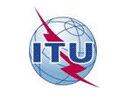 Preparar el escenario
La preparación del Plan Financiero se rige por la disposición 51, Artículo 8 de la Constitución.
La finalidad del proyecto de Plan Financiero para 2020-2023 es ofrecer una herramienta para que la Conferencia de Plenipotenciarios de 2018 siente las bases de la preparación de los presupuestos para 2020-2021 y 2022-2023.
El Plan Financiero está vinculado al Plan Estratégico y a las metas, los objetivos y las prioridades que en él se definen. 
Al fijar el importe de la unidad contributiva para el periodo 2020-2023, determina los límites financieros relacionados hasta la próxima Conferencia de Plenipotenciarios, tras considerar todos los aspectos de la labor de la Unión durante el periodo en cuestión.
También habrá de revisarse el Anexo 2 de la Decisión 5 en función de los resultados obtenidos en la implementación de las medidas de eficiencia y las eventuales nuevas medidas de eficiencia que pudieran identificarse.
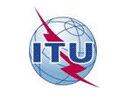 Preparar el escenario (continuación)
El Plan Financiero tiene enfoques y presentaciones duales:
Financiero (para seguir las estructuras de ingresos/gastos fijadas en el reglamento financiero).
Basado en los resultados (para seguir la estructura del Plan Estratégico).

Los principales factores habilitadores/determinantes para la preparación del Plan Financiero son los siguientes:
el Plan Estratégico y las áreas prioritarias;
el importe de la unidad contributiva (318 000 CHF);
el nivel de ingresos (Techo);
el programa de trabajo.
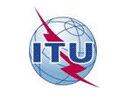 La base/Supuestos
El Presupuesto para 2018-2019 servirá de base principal para la preparación del proyecto de Plan Financiero para 2020-2023, para los niveles tanto de ingresos como de gastos.

La variación del programa se reflejará en las estimaciones para 2020-2021 y 2022‑2023. Constará principalmente de:
•	eventos/calendario de conferencias;
•	nuevas actividades/iniciativas;
•	actividades interrumpidas/con menor énfasis;
•	nuevo edificio y cuestiones conexas;
•	otros.
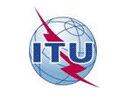 Universalidad del Plan Financiero
Todas las actividades y los programas de la Unión abarcados por fuentes de financiación del presupuesto ordinario deben incluirse en toda la medida de lo posible en el Plan Financiero.
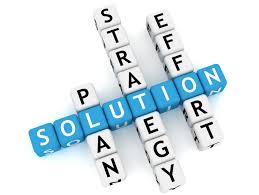 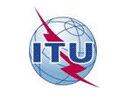 Medidas de eficiencia
En el Anexo 2 a la Decisión 5 actualmente en vigor se proporciona una lista de 30 medidas para reducir los gastos. Todas estas medidas se han aplicado ampliamente, dejando poco margen para lograr ahorros adicionales a través de ellas.

Podrían encontrarse posibles nuevos ahorros a través de una mayor centralización de las tareas financieras y administrativas (por ahora únicamente dentro de la Secretaría General), la consolidación de eventos y la reducción de las misiones.

Deben identificarse nuevas medidas de eficiencia innovadoras para ayudar a equilibrar los futuros presupuestos y contribuir al óptimo aprovechamiento de los recursos financieros de la Unión.
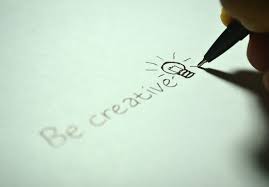 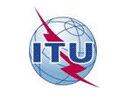